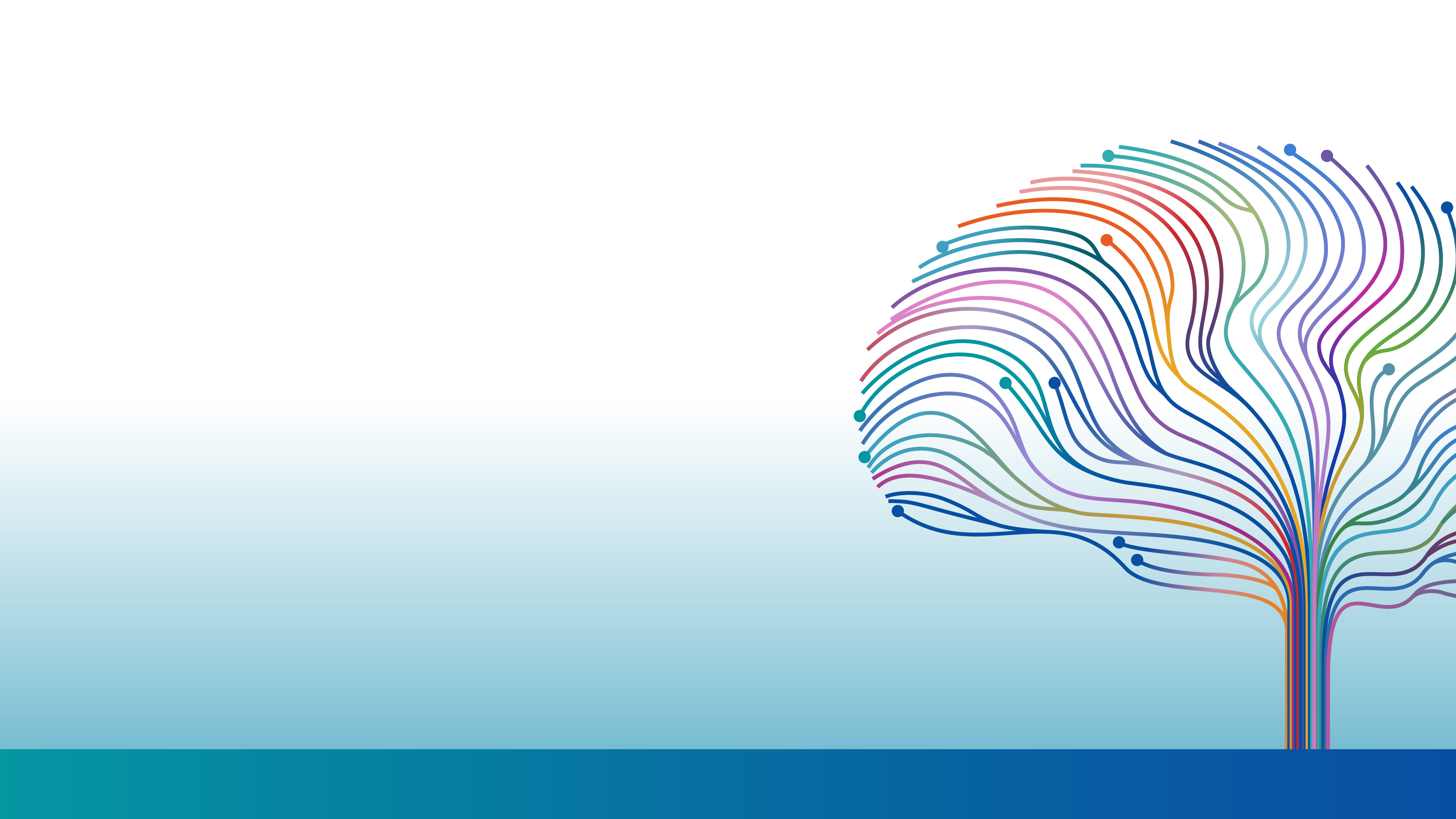 Kaylea M. Boutwell, MD
WHAT YOU SEE IS WHAT YOU GET
THE INVISIBLE INJURY
A CONTEMPORARY VIEW OF CONCUSSION
DIAGNOSIS AND TREATMENT
KMB.MD
WHAT IS A CONCUSSION AND WHAT IS HAPPENING IN THE BRAIN?
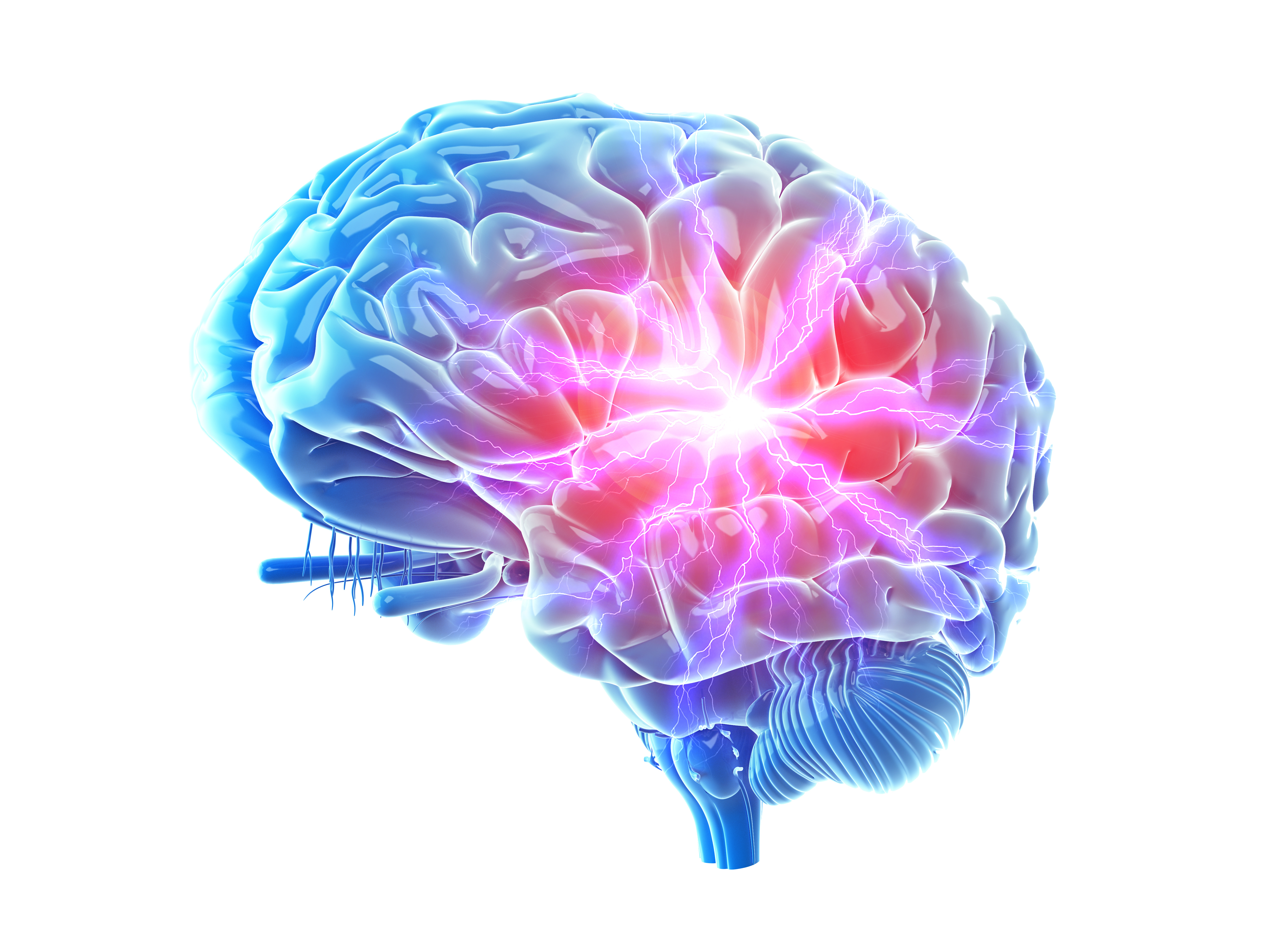 Stretching of neurons, ion exchange imbalance between K+ depolarization, neuronal firing and Glutamate (NT) release  
Axons most susceptible. General vs. Specific largely determines clinical characteristics 
Results in Ca++ flooding intracellular space, reduces cell’s ability to produce energy by way of mitochondrial dysfunction 
Hit – stretch – electrical storm – reduced energy production* 
First few weeks is insufficient energy supply for the metabolic/functional energy demand** 
* “Neurometabolic Cascade” Vagnozzi, et al 2010 
** Day 3, Day 15, Day 21, Day 30 is typically when deficit rebalances
WHAT IS A CONCUSSION AND WHAT IS HAPPENING IN THE BRAIN?
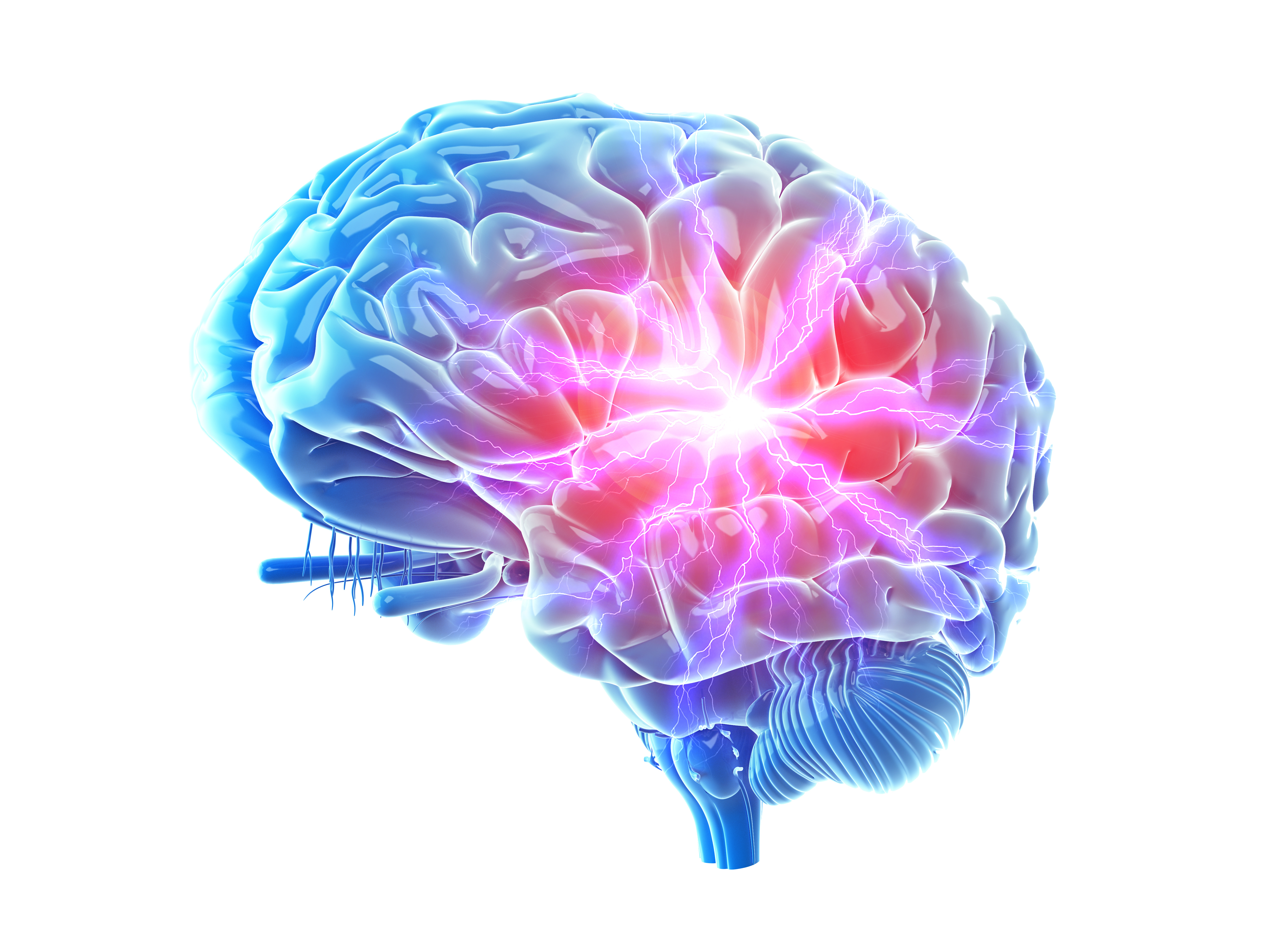 OLD theory: Coup-contrecoup, INJURY to gray matter
Misunderstood pathology
Mis-read constellation of symptoms + signs
Misguided treatment attempts
NEW science: Stretch/Sheer, DISRUPTION of Blood Brain Barrier and neuronal energy supply/demand ratios
Common underlying pathologic process
Constellation of symptoms + signs + formula
Cohesive, collaborative treatment plans
STATISTICS
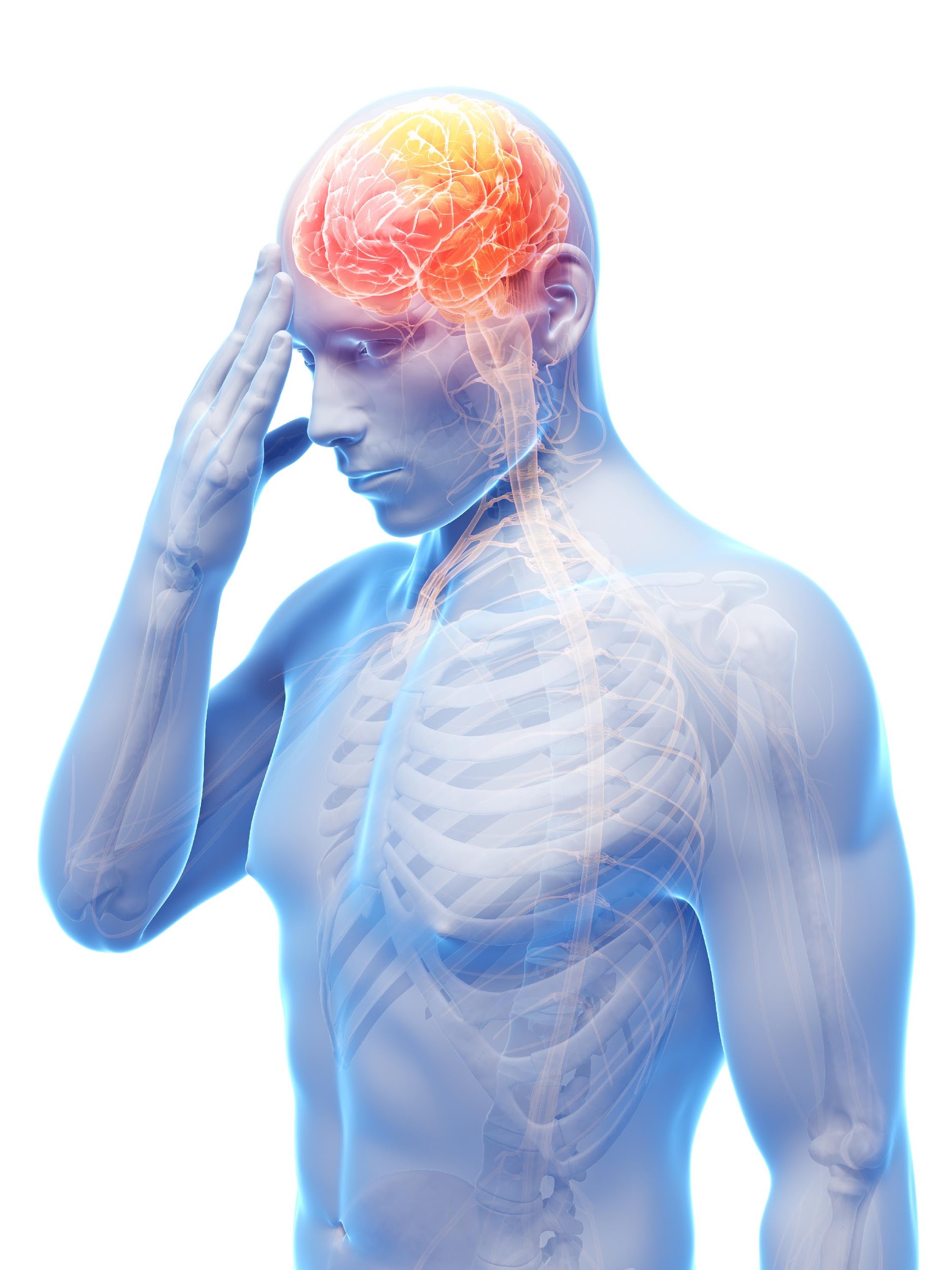 According to the CDC
TBI – “Is caused by a bump, blow, jolt, or penetrating trauma that disrupts the normal function of the brain.” (Closed or Open)
75% are “Mild” – Synonymous with “Concussion” - mTBI
Examples: Unintentional falls, head strikes, MVA, assault 
DOD – “Signature injury of Veterans suffering blast injuries” 
CDC – 2.87 MM reported TBI related ED presentations, 1.4MM resulting in hospital admissions
52,000 deaths/year
STATISTICS
ED presentations under-represent incidence, especially of mortality
Brain Injury Association Report – 90% of Reported TBI preventable
Proper working equipment 
**Hard Hats, Roll Bars, Safety Education/SOP’s
Seat belts estimated to reduce incidence of TBI            by 50% in MVA’s (Head Strike/LOC  Dx??)
SNAPSHOT:
Natasha Richardson 

Famous actress/Spouse of Liam Neeson – SDH skiing, death at home 2/2 pressure on brainstem 

Unlikely statistically, but devastating to overlook
STATISTICS
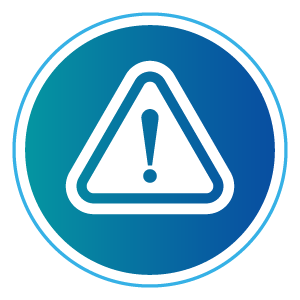 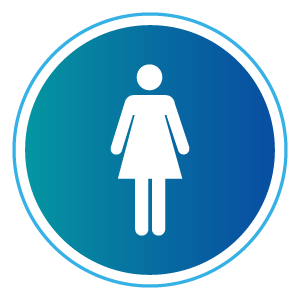 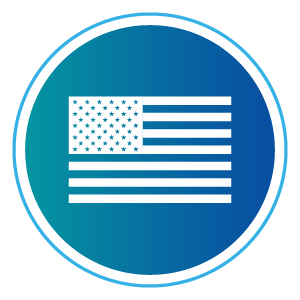 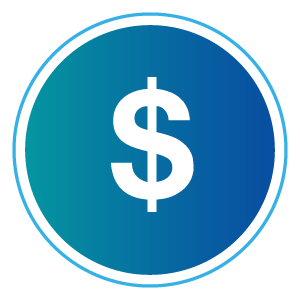 Prevention via Education and Proper Protection is Key
Women Tend to be More Symptomatic – Head to Neck Ratio
>325K Americans are living with long term consequences of TBI

Highest Risk > 55 y/o
$76.5B Annual Spend* on TBI Care
In US Alone

(*2010 Data: TBI.com)
THE STATS ARE CONCLUSIVE
Statistics show that proper treatment/prevention of further insult after the SAME physiologic concussion injury can make all the difference 
Seamless, steady, sustainable recovery in 30 days or less vs. Indefinitely miserable patient unlikely to ever return to gainful employment
Return to Normalcy and Quality of Life vs. SECOND IMPACT SYNDROME (SIS)
MMI in 4 – 6 weeks with no restrictions vs. Permanent Total Disability on Open Medical*
*Tremendous detriment to the patient, provider and payer
DEFINITIONS AND POSITIONSTATEMENTS
THE international guidelines for sport-concussion management
NIH consensus format
Meetings every 4 years
2001
2004
2008
2012
2016
2020, 2021
2023
Vienna
Prague
Zurich
Zurich
Berlin
Paris
Amsterdam
DEFINITIONS – TBIMILD, MODERATE, SEVERE
Mild – Most common, “Concussion” / “mTBI” – Brief change in mental state or consciousness
Latest guidelines – No LOC required, or < 30 min LOC, feel asymptomatic/NO amnesia beyond ~24 hours. 20% Reduction in ATP. NOT seen on imaging. GCS 13 – 15.
Moderate – LOC at onset, lasting 30 min – 24 hrs.  Alteration of consciousness, possible imaging evidence.  Anterograde/retrograde amnesia, 24 hours – 7 days. Headache, confusion, drowsiness, slurred speech. GCS 9 – 12.
Severe -  LOC > 24 hours, Amnesia > 7 days, drowsiness, dementia GCS 3 – 8
**GCS important for predictive values relative to recovery
DEFINITIONS – “PCS”  “PSPC”
“PCS” 
Post-Concussion Syndrome
“Rest is Best”
Persistent Concussion Symptoms
“Return to Learn”
“PSPC”
Persistent Symptoms Post-Concussion
Symptom Specific Graduated Rehabilitation & Exposure
DEFINITIONS –Persistent Symptoms Post-Concussion
Persistent Symptoms Post-Concussion (PSPC) is defined by symptoms lasting > 30 days
30 – 45% of patients persist when old “watch, wait, rest” methods employed  
Early treatment is key to limiting duration and severity of symptoms, and is proven to prevent the majority of conversions to PSPC 
After PSPC diagnosed, research shows us that it is only following identification of causes, and initiation of targeted treatment for specific type of PSPC, do patients begin perceptible trend toward recovery of function/healing – i.e. depart the plateau
Can go on indefinitely and thus harder to treat because of underlying and/or developing other issues (VOMS, psychosocial factors, etc.).  *Pre-existing vs. Co-Morbid   Prevailing Factor
DEFINITION/DISTINCTION – CTE
CTE – Chronic Traumatic Encephalopathy 
Progressive neurodegenerative disease associated with repeated concussive and sub-concussive blows to the head.  Neurofibrillary tangles and ventricular hypertrophy seen on FDDNP-PET Scans. NOT a continuation of symptoms;  typically, 8 – 12 years after last concussion/retirement from sport.
DEFINITIONS – SECOND IMPACT SYNDROME
SECOND IMPACT SYNDROME (SIS)
Perfect storm:  “impact” (even quite mild) during recovery phase of prior “impact” 
Catastrophic cerebral edema
Controversy  2nd Impact vs. Larger Impact
Cells with significant energy deficits and/or ROS damage undergo apoptosis and cell death
Uncontrolled inflammation & edema
Mitochondrial changes progressively more pathologic with time between impacts up to 3 days apart;  less severe at 4 and 5 days
Day 21 – 30  Most vulnerable period, regardless of symptoms/severity
****Symptom resolution does NOT correlate with recovery of the brain 
Repeat SIS results in perpetually/cumulatively more vulnerable brain tissue
CONCUSSION SUB-TYPES
Autonomic (ANS) Dysregulation – Overstimulation, anxiety, cognitive dysfunction, sleep disturbance; “Five Alarm Fire”
Inflammation of the Nervous System and Hormone System Dysregulation– Brain and Systemic Endocrine Organs -  Pain, Immune compromise, Anxiety, Poor response to treatment
Visual and Vestibular – Impaired vision/light processing, nausea, imbalance, vertigo
Cervical Dysfunction* – Overlap with headaches and dizziness
	*The most-costly to be overlooked and/or undertreated 
Psychological  – Social isolation, loss of productivity (financial security, lost work/sense of purpose, secondary gain) – Anxiety, depression, PTSD (MVA, Spousal Abuse), loss of identity/assets (sports, scholarships)
AUTONOMIC DYSREGULATION
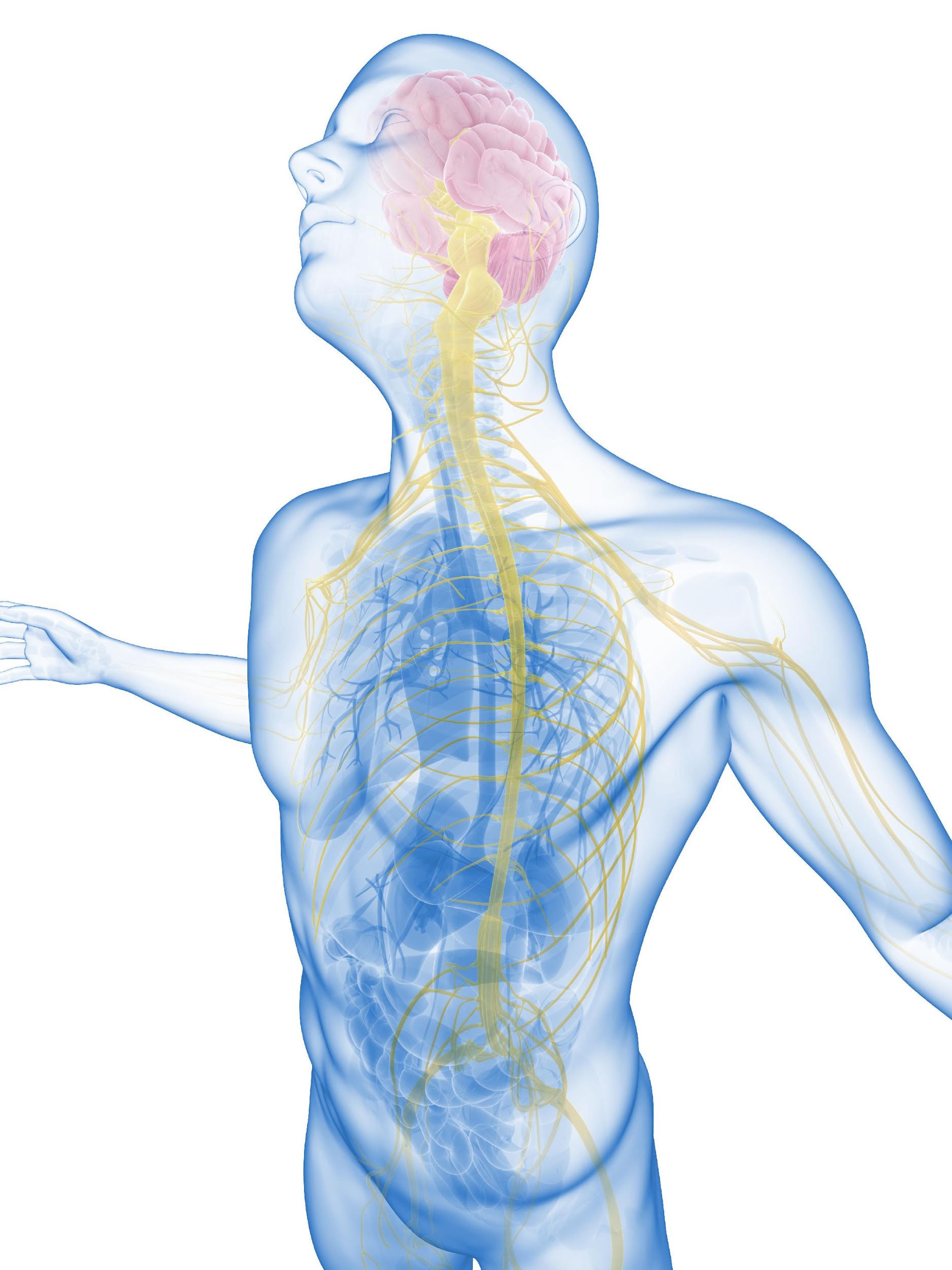 PERCEIVED physiologic THREAT in setting of the acute injury EXPLAINS a lot…
Sympathetic   FIGHT or FLIGHT dominance
Visual System - Pupils dilate (TOO BRIGHT!)
Auditory system – Hearing amplified (TOO LOUD!)
Circulatory system – Blood flow upregulates and redistributes blood – Racing heart, bounding pulse, increased blood flow to muscles/periphery, flushing, decreased blood flow to organs
Lack of correlating context  Unpredictable anxiety
AUTONOMIC DYSREGULATION
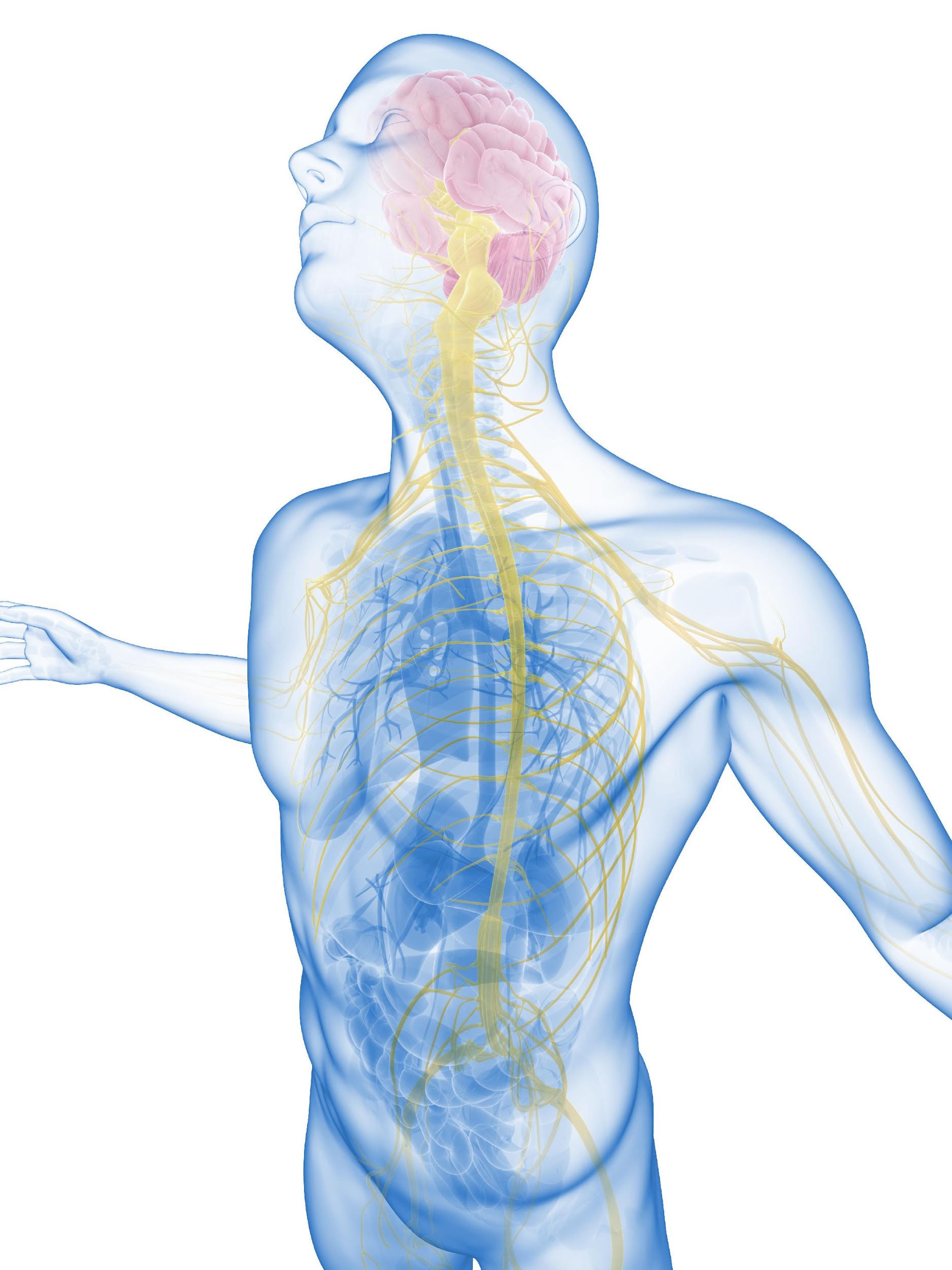 Sleep Disturbance – Brain/body won’t shut down
Digestive dysfunction, uneasy/queasy feeling, anorexia
Hormone imbalances
Upregulated inflammation
None of this is relevant to the ACTUAL environment… no REAL threat… Exercise intolerant, cognitive/thought process disruption (blood/activity in wrong areas of the brain, parts of brain energy deficient)
AUTONOMIC DYSREGULATION
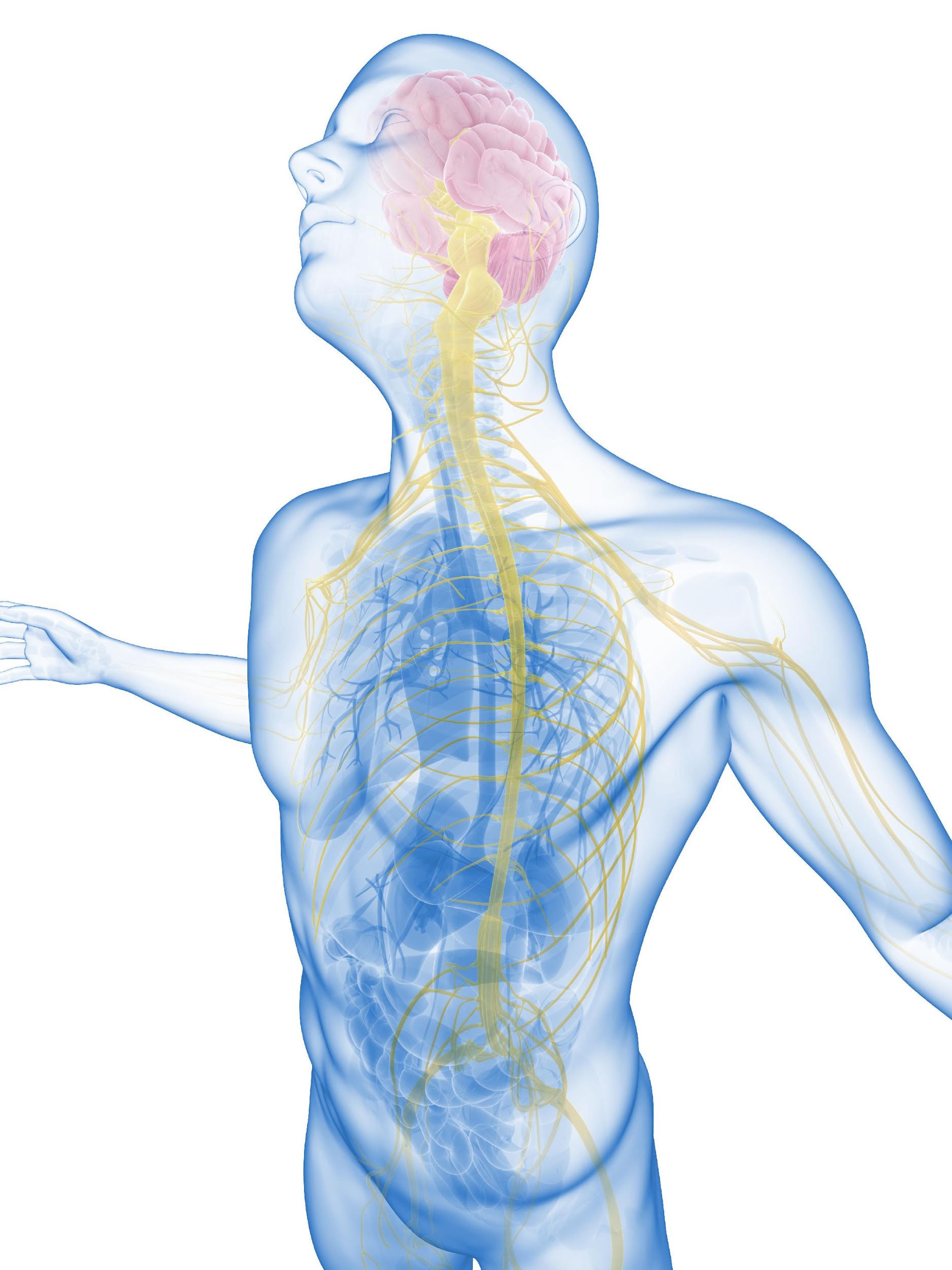 Key Treatment Facets
Key Providers:
Concussion Quarterback
Physical Therapy with generalized concussion specialization
Ophthalmology/Optometry
Nutritionist/Dietitian 
Pain Medicine/Physiatry/Neuropsychiatry
INFLAMMATION/ENDOCRINE DYSFUNCTION
Within 3 hours of a brain injury, the permeability of the gut has already dramatically increased. Proteins, chemicals, etc., meant to stay in or out of the gut now cross in unregulated, unhealthy directions across the gut lining  Leaky Gut
 incites immune & inflammatory responses 
Brain fog, headaches
Makes nutrition, sleep hygiene and stress regulation a KEY aspect of managing concussion
Adrenal function – Cortisol 
Good news!! Each of these treatable with repair/restoration of proper gut barrier function.
INFLAMMATORY/ENDOCRINE DYSFUNCTION
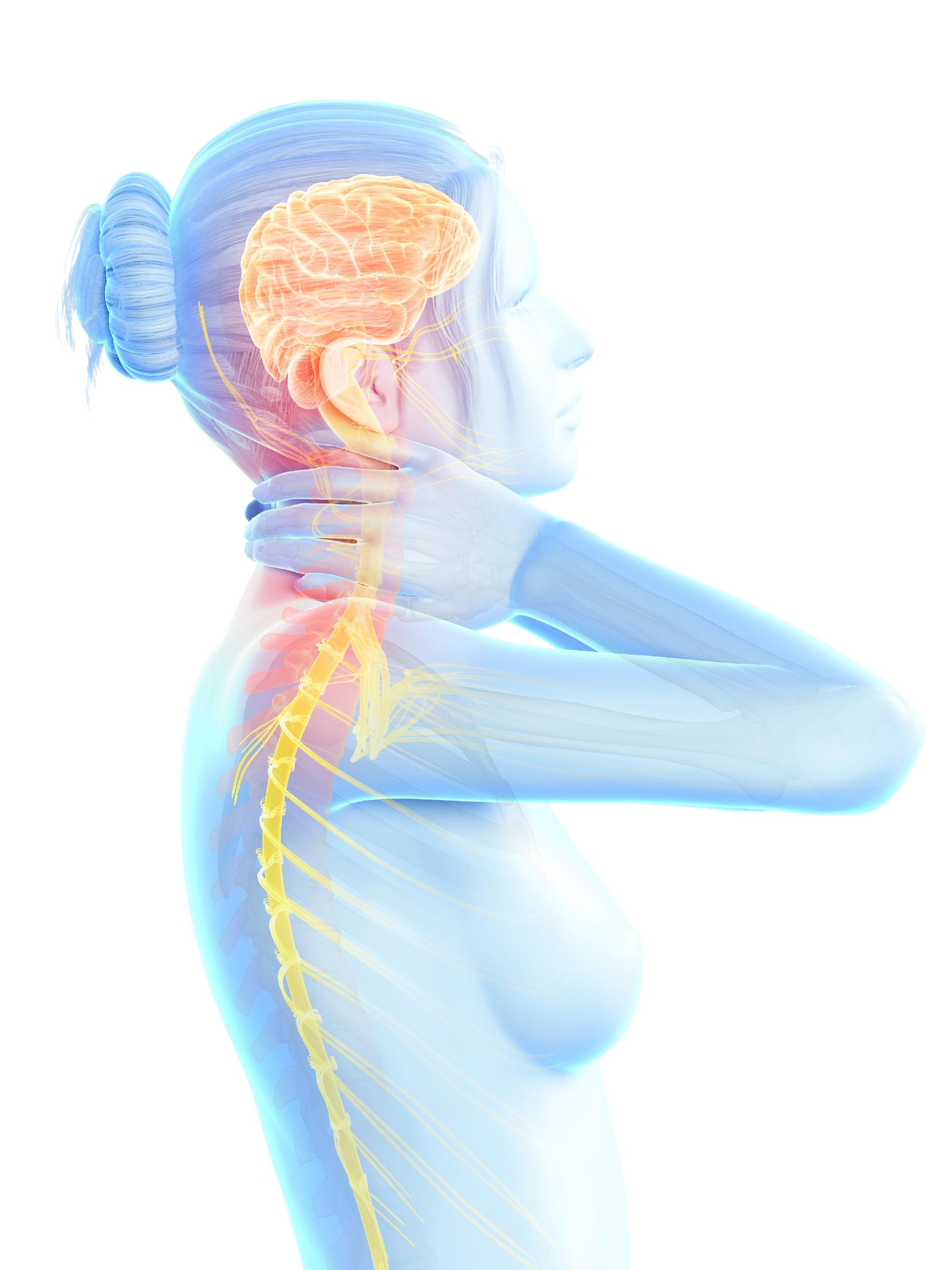 Key Treatment Facets
Key Providers:
Concussion Quarterback
Physical Therapy with concussion rehabilitation specialization
Nutritionist/Dietitian 
Endocrinologist
Interventional Pain Medicine/Physiatry
VISUAL AND VESTIBULAR
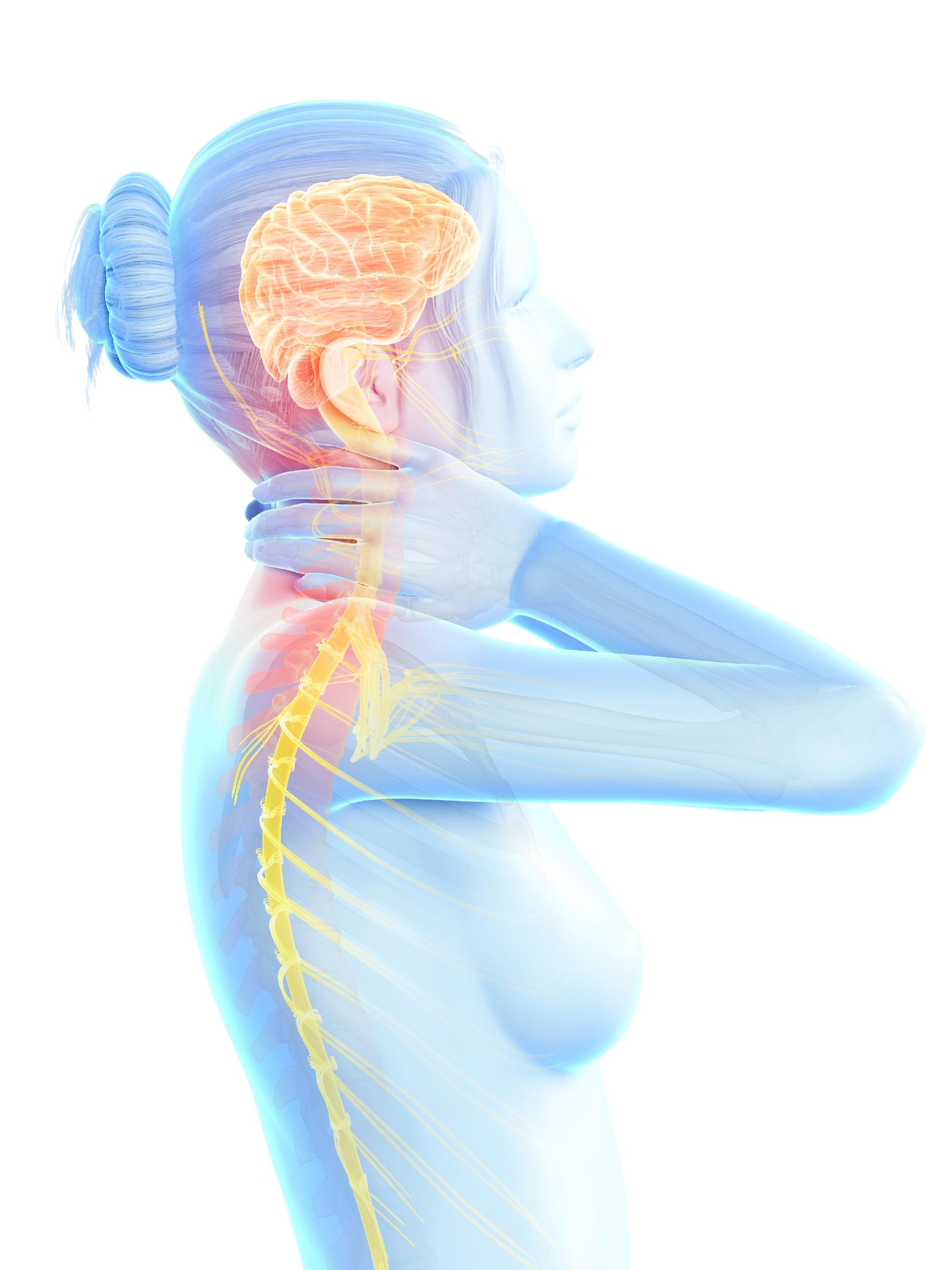 Proprioceptive De-Coupling (NECK also participates in proprioception)  
Motion Sensitivity, Sensitivity to Lights
Spinning, Nausea, Vertigo
If cumulative inputs are not telling your brain the same things, resulting sense of imbalance, wavy, dysphoria, motion sickness, spatial confusion.. 
Brain is like, “wait a minute, who do I believe here”… sufficiently important that the brain will try and shut down (or further amplify) activity until if feels secure that its information is correct.
VISUAL AND VESTIBULAR
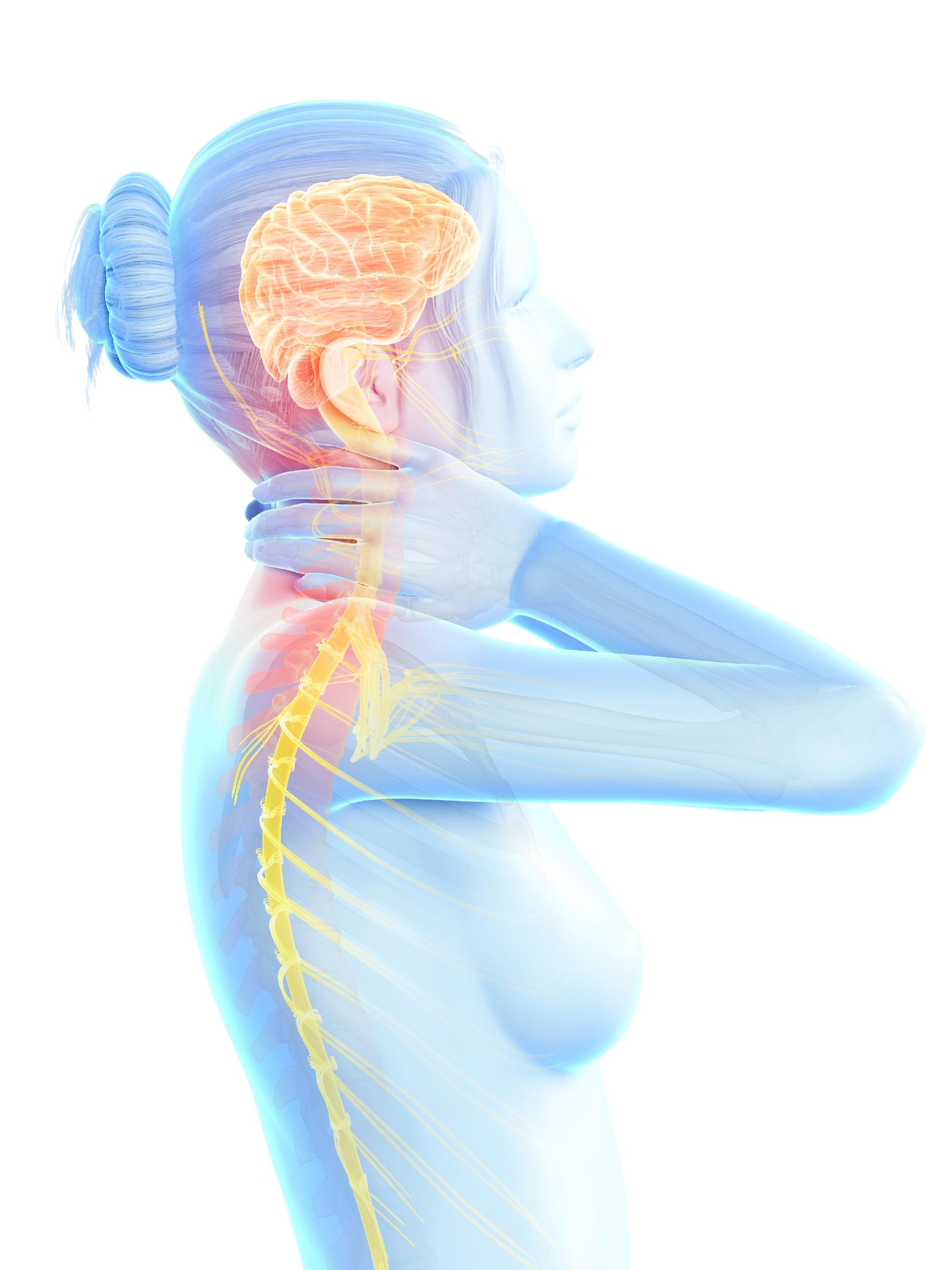 Key Treatment Facets
Key Providers:
Concussion Quarterback
Physical Therapy with Vestibular Rehabilitation Specialization
Ophthalmology/Optometry/Neuro-ophthalmology
Nutritionist/Dietitian 
Interventional Pain Medicine/Physiatry
CERVICAL DYSFUNCTION
CONCUSSION VS WHIPLASH: SYMPTOMS are IDENTICAL
BOTH: H/A, Dizziness and Imbalance, Cognitive disturbance, Memory/Concentration Impairment, Visual Disturbance, Fatigue, Psychological Distress
THEREFORE, differences are KEY…. Whiplash Suspected with Arm Pain, Limb Paresthesia, TMJ Dysfunction 
Concussion More Likely to Feature Nausea
CONCUSSION TAKES 70G – 120G TO OCCUR **WHIPLASH:  Only takes 4.5G force to occur…. SO – Can have whiplash w/o concussion, can not have concussion without whiplash (Easy to remember logically, important to note clinically)
CERVICAL DYSFUNCTION
Common cause of “PSPC” Is actually *isolated* cervical or other pathology
Proper evaluation & order of operations – PT, Pain Management, Sports Medicine
Proper treatments – Don’t waste time/money doing things not likely to work, or NOT doing things likely to work! (…Note how rest and do nothing is STILL not on this list?)
CERVICAL DYSFUNCTION
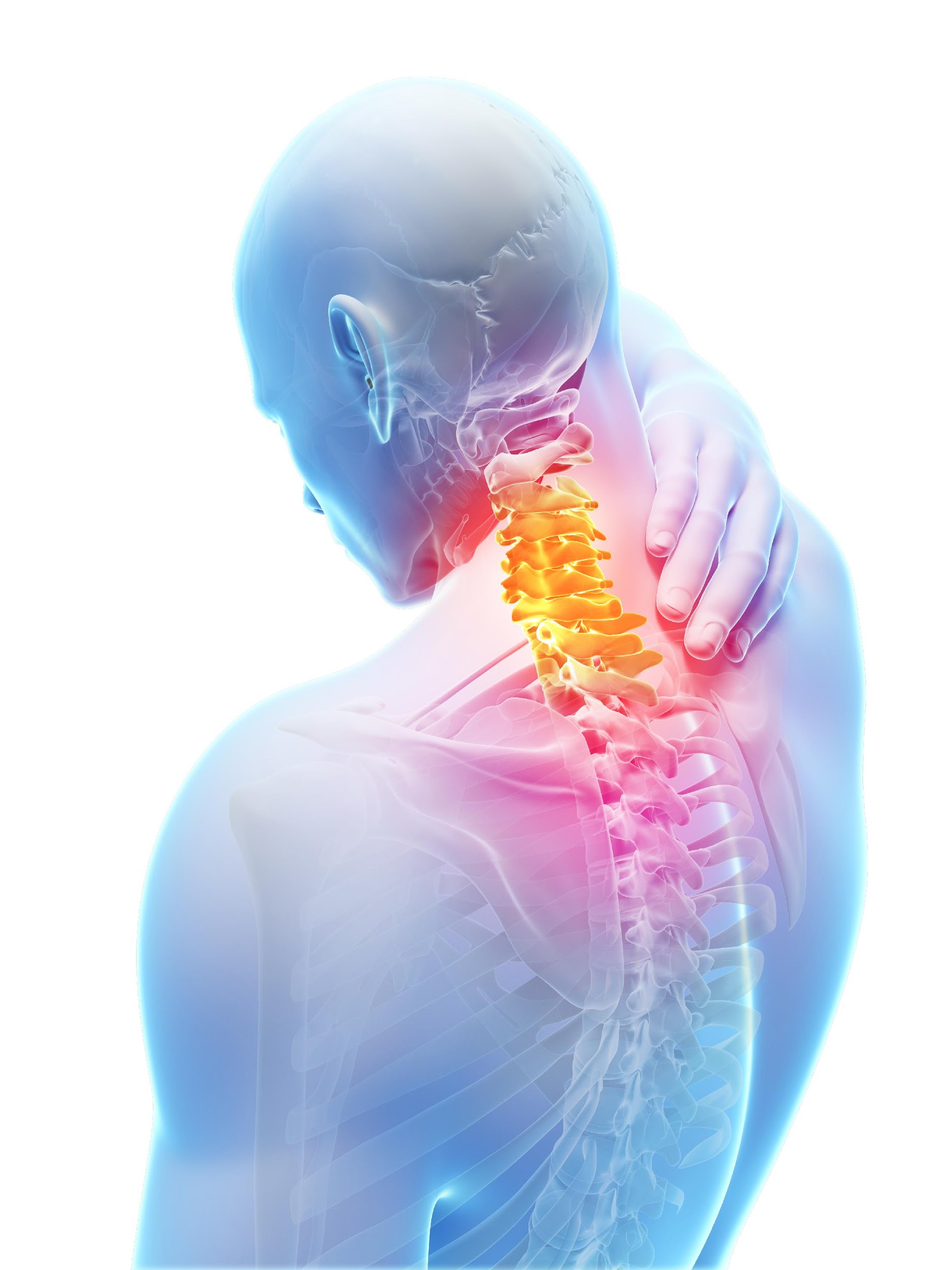 Key Treatment Facets
Key providers:
Concussion Quarterback
Physical Therapy with Spine MSK Specialization
Interventional Pain Medicine/Physiatry
PSYCHOLOGICAL
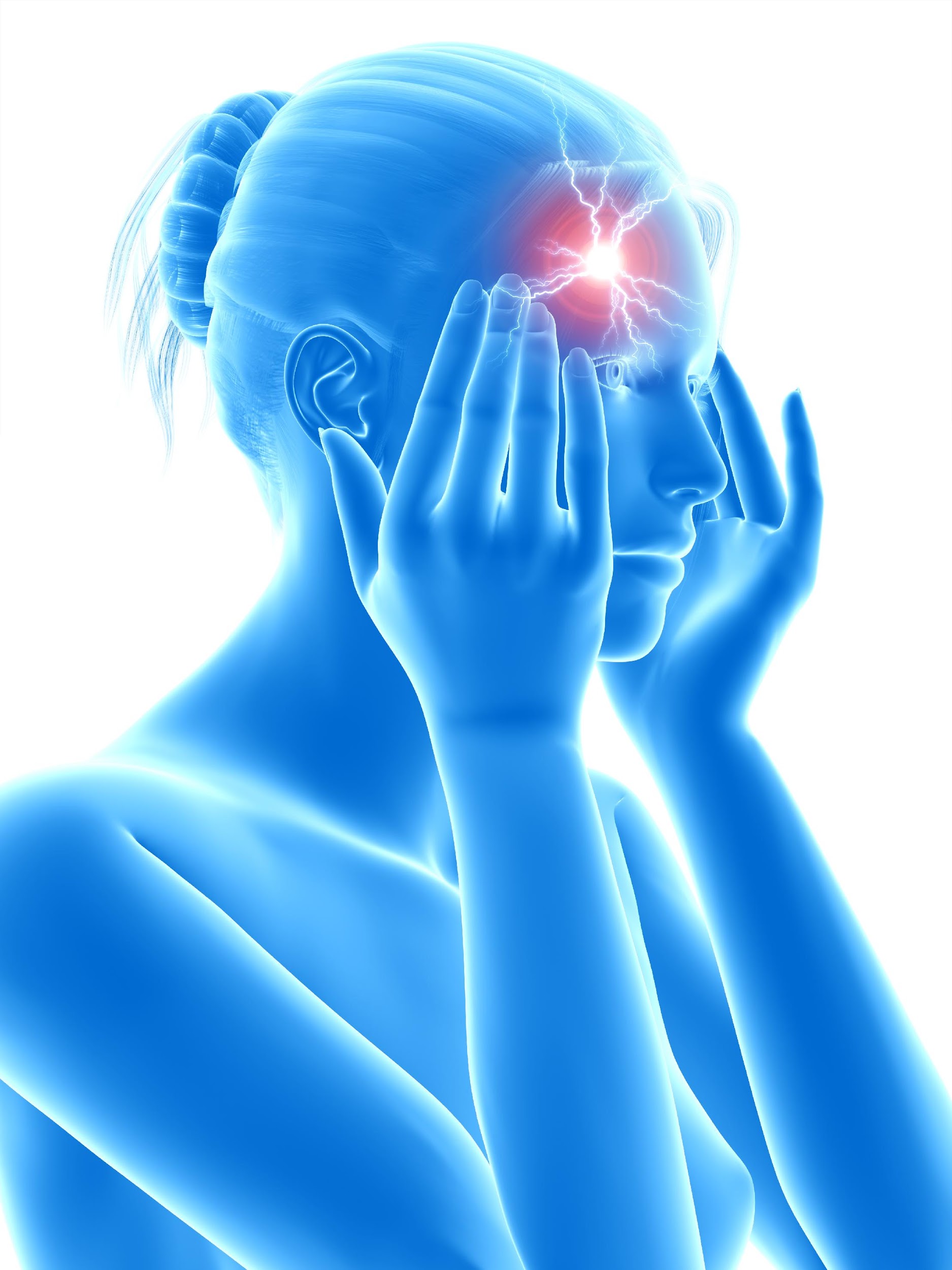 Default Mode Interference – More of your internal/primal dialogue over-drive (also seen in mania, chronic anxiety, hyper-perseverance, pre-occupation with not being able to think/process properly 
Executive Network – Thinking about what you’re doing, planning, etc.
PSYCHOLOGICAL
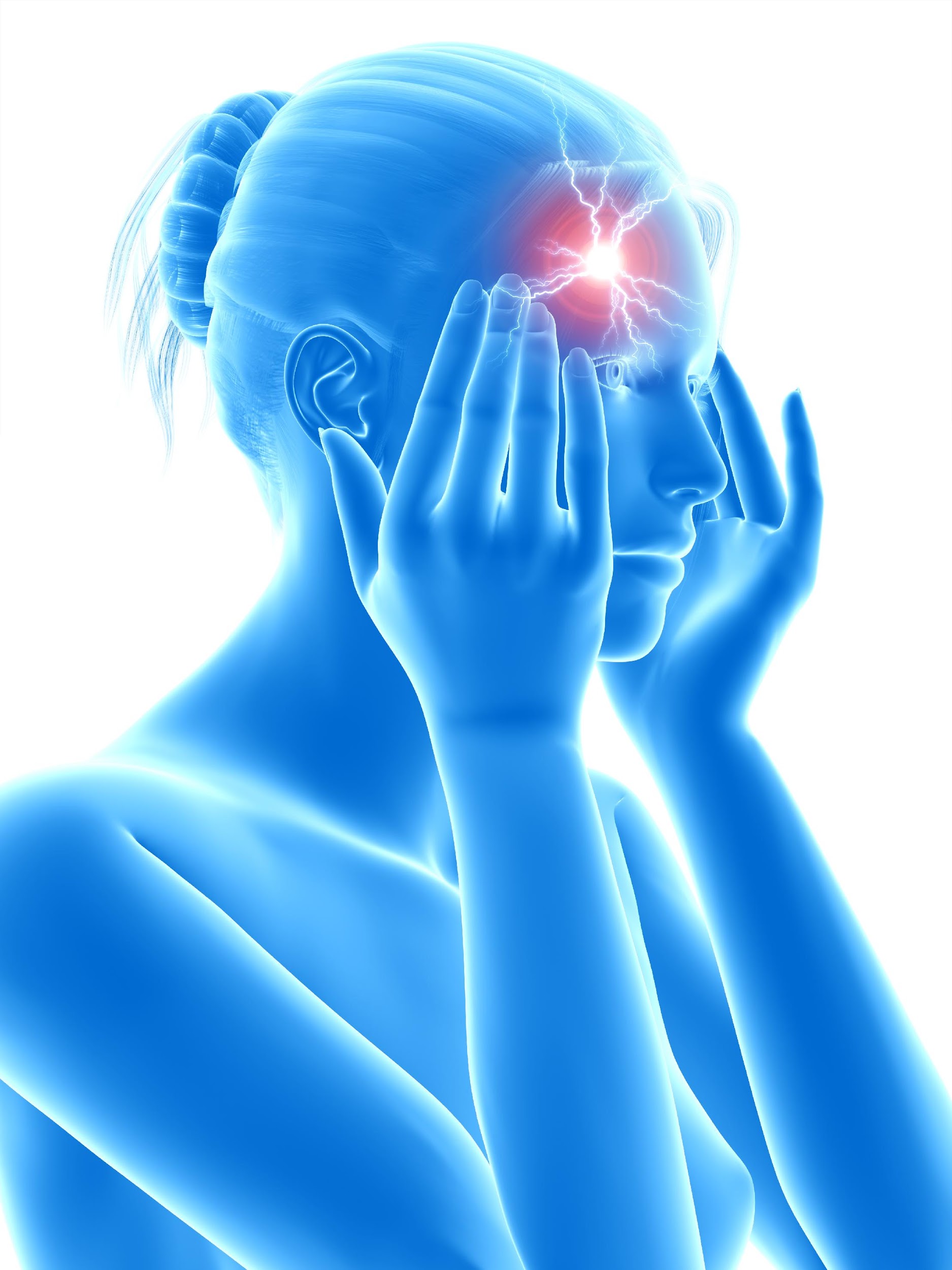 Key Treatment Facets
Key providers:
Concussion Quarterback
Physical Therapy with generalized concussion specialization
Psychology/Psychiatry/Neuro-Psychiatry
Counseling
Pain Medicine/Physiatry
THE INVISIBLE INJURY
This “invisible” injury can clearly cause tremendous harm and disruption in patients work, lives and sense of well-being, but not so clearly that it presents itself as obvious or easily identifiable… 
Anyone who has ever dealt with (or known someone dealing with) a concussion or more severe TBI knows the feelings of helplessness that can be associated with the suffering that has no outwardly visible signs of harm…
Anyone dealing with a concussion patient as a CLAIMANT knows the feeling of frustration associated with being responsible for an “injury” that seemingly has no reliable “evidence” to prove presence, absence nor “recovery”….
SO HOW DO WE SEE IT?
THE CHALLENGES
Highly Variable Mechanisms of Injury
No Supportive Imaging
No Standardized Blood Testing Panels
Highly Variable Presentation of Injury
All of These then Leading to Increased Level of Challenges in Diagnosis and Treatment          Invariable Questions of Malingering or Secondary Gain  Lack of Support  Poor Outcome …
ISOLATION IS NOT THE ANSWER
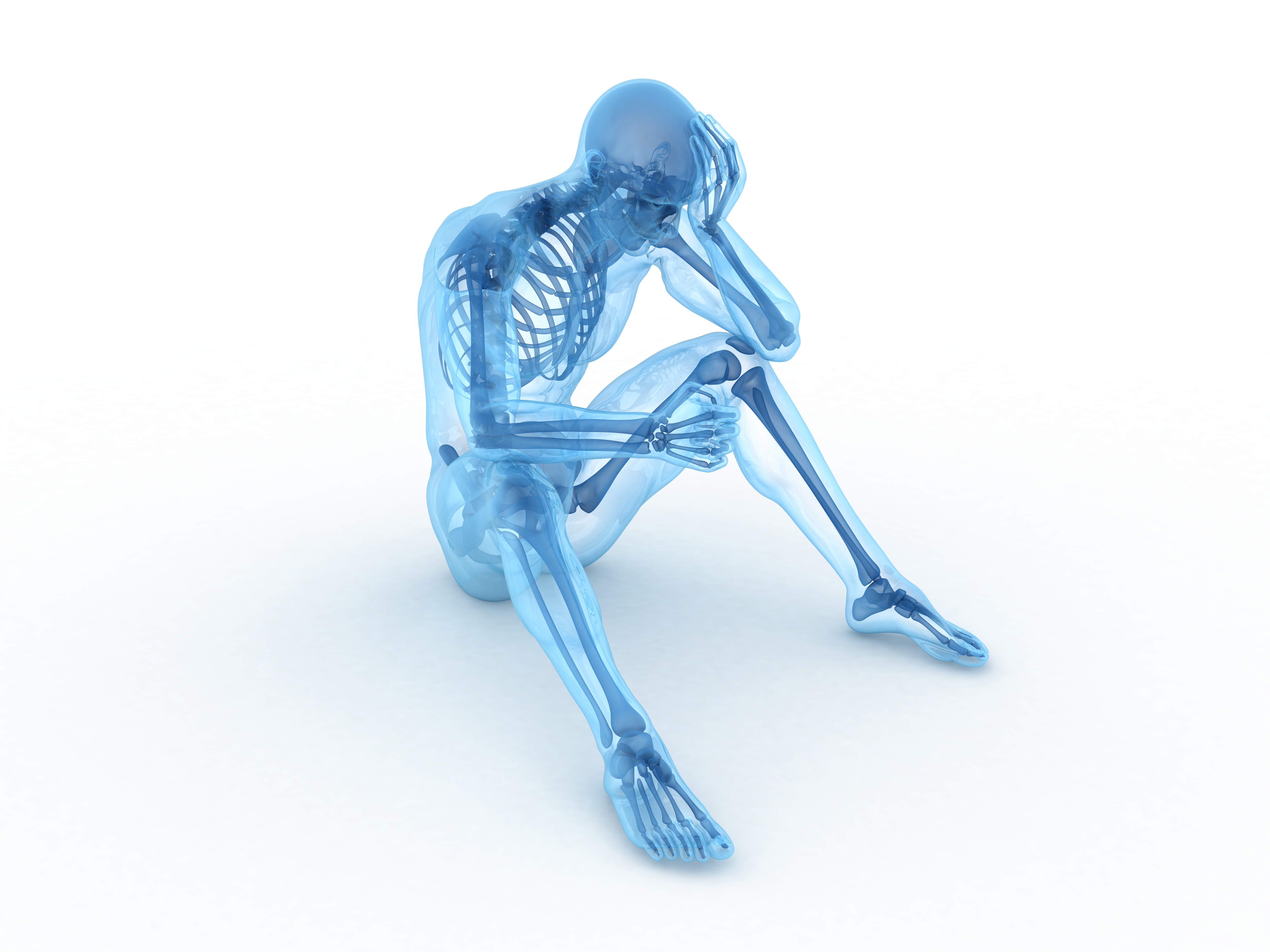 Rest, social isolation, lost income/productivity makes many individuals depressed and anxious
Concussion pathophysiology also commonly results in patient complaining of being depressed and anxious
Mandating extremes of rest/social isolation, etc. to treat concussion compounds the issue, as opposed to helping resolve it, especially in patients with certain pre-existing personality or lifestyle traits
AND MAY LEAD TO…
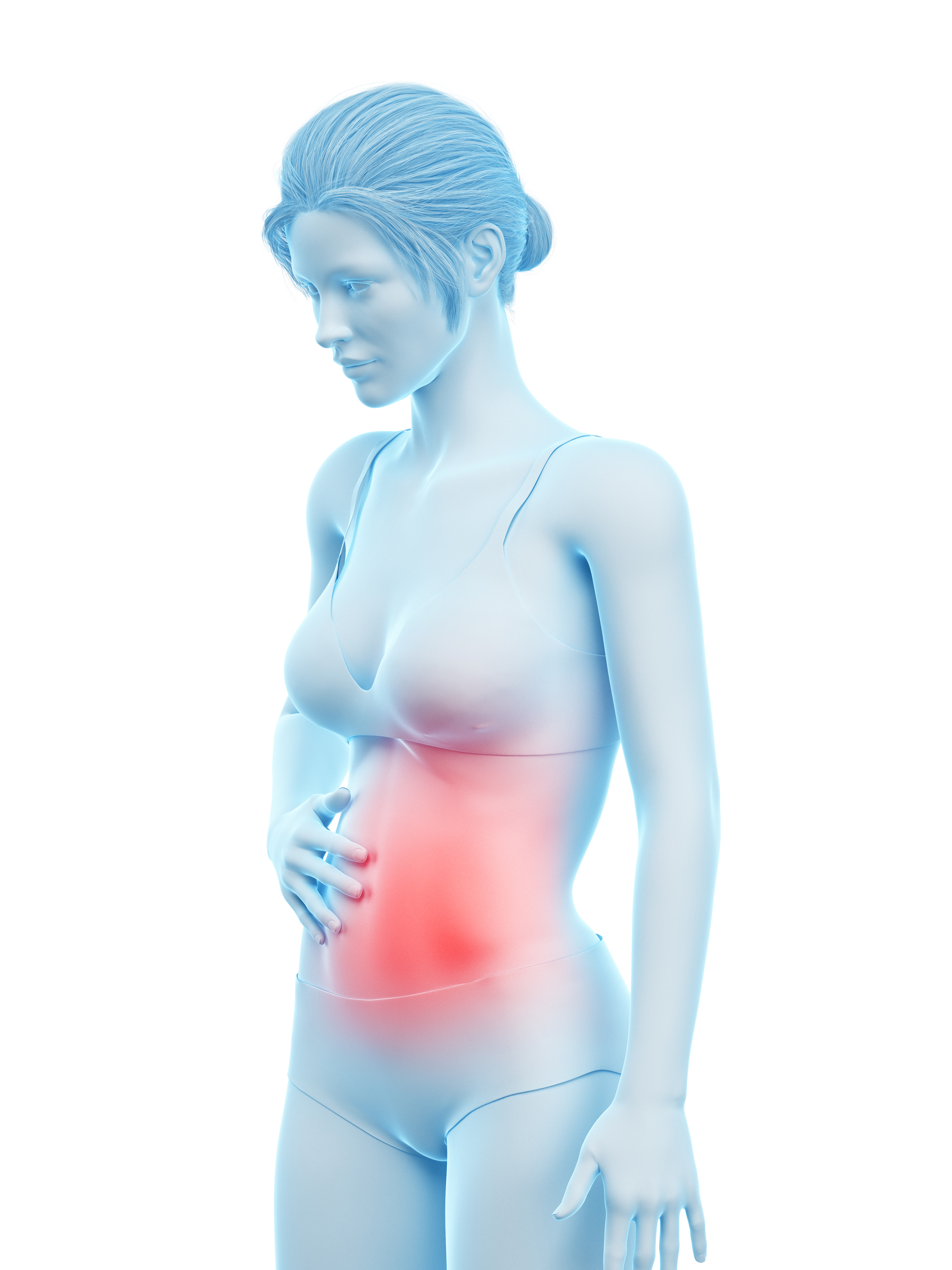 Confusion of feelings vs. symptoms, making it difficult to know which is which – and whether or not you are making progress
Anxiety or guilt, with some patients feeling/stating they feel like the provider thinks the problem is “all in their head” (figuratively, not literally)
Reaction to unconscious triggers or cues that create swings in mood (the classic “Gas and Brake” analogy)
CONSIDERATIONS
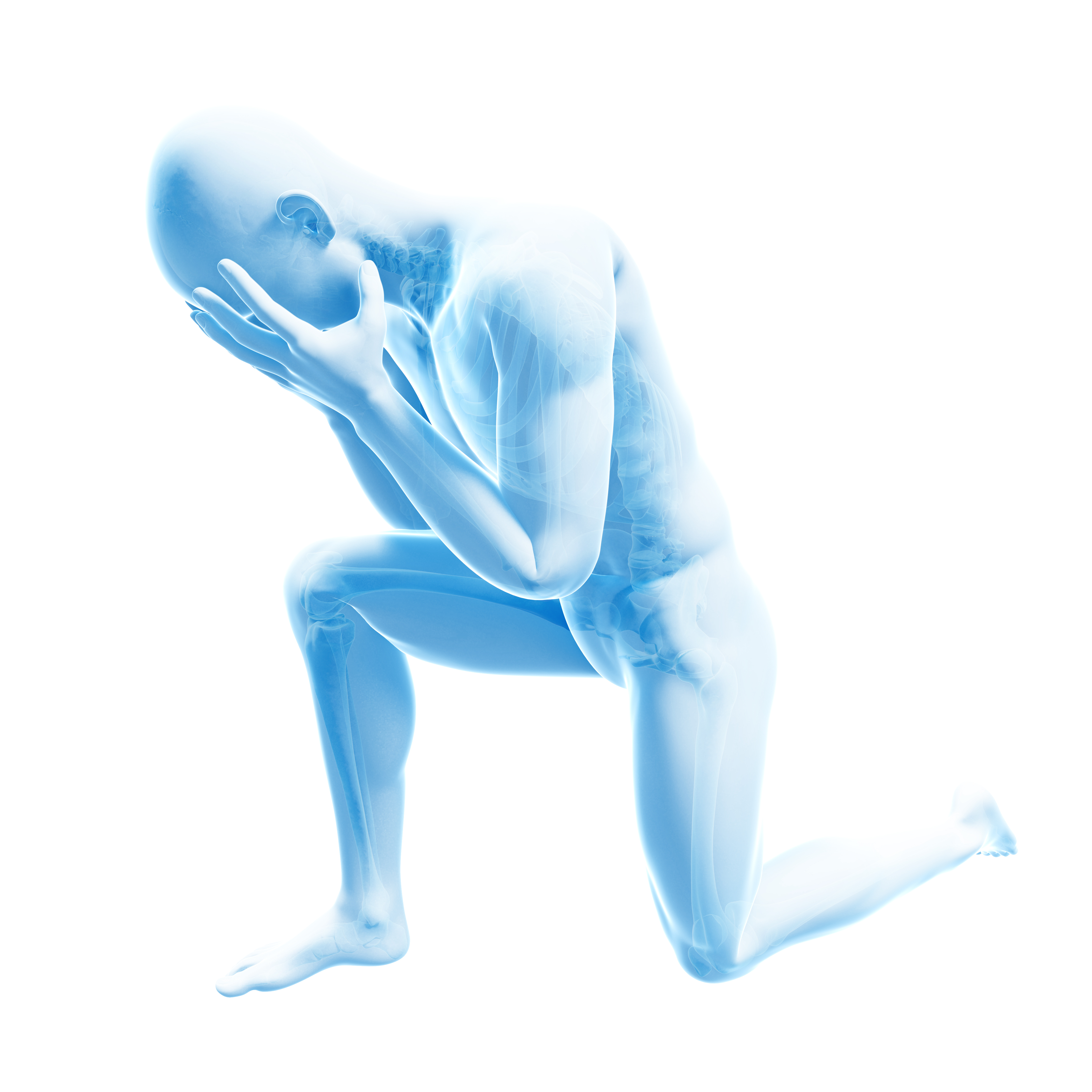 Thus, anxiety, depression, etc., serve as barriers to recovery, and can mimic concussion symptoms
Target for treatment? Psychiatric care involvement?  
At a minimum, we must minimize factors that contribute to depression/anxiety, especially in those with pre-existing psychiatric conditions
To miss this decelerates recovery, amplifies symptoms and lengthens recovery times; a primary factor in probability of full recovery
CONSIDERATIONS
Concussion is NOT long-term brain damage 
Rather, It is a multi-faceted, temporary and recoverable brain energy imbalance
MRI, CT, etc. shows no structural damage
This is also what separates Concussion from more severe forms of Traumatic Brain Injury, Stroke, etc.
These more severe conditions should be managed by a Neurological specialist trained specifically in the management of those conditions 

Science is, by its very nature and focus: SLOW
It takes a decade or more for academic research to come into mainstream paradigms
2010 marked the beginning of the bench research here
So we are (in a sense) on-track
THE SOLUTION
RESPONSIVE 
Early assessment, active engagement and patient education
Impart optimism and instill belief in probability of recovery
Can be the largest “delta” in good vs. poor outcome

ATTENTIVE
Comprehensive evaluation including full history – PMHx, Details of Injury, SHx
Set scheduled “Quarterback” appointments Q2 weeks up to 8 weeks 

INFORMED
Understand the unique nature of Concussion as a Pathophysiology
Declares itself early – Define “category” and/or “combinations”
Generally FAVORABLE prognosis when properly categorized and accordingly treated
Multi-Disciplinary/Team approach treatment is nearly constitutionally required
Know that these patients need to feel SEEN to embrace the process of recovery
SYMPTOM SPECIFIC TREATMENTS
Creating the “Narrative”
Simple, but not easy…
Patient:
Dramatic? Malingering? Secondary Gain?
True for both patient and provider(s)
Provider:
Buying in? Seeing all the obstacles and opportunities?
SYMPTOM SPECIFIC TREATMENTS
OLD TREATMENTS MAKE THINGS WORSE….
BUT SO DO NEW TREATMENTS… HUH?
Take it easy and rest…. Bad on the one hand
Get out there and push yourself…. Bad on the Other
VS
So, which is it? Like most things, it depends!
Proper diagnosis is paramount for execution of team-approach treatment
Exercise and stimulation to tolerance and re-conditioning is key in ALL forms of TBI
DIAGNOSTIC TOOLS
ImPACT
VOMS – BESS
CT
(Not the tool we wish it could/would be…)
DANA
GCS
SCAT6
[Speaker Notes: ImPACT – Immediate Post-concussive Assessment and Cognitive Testing – 20 = 30 minute computer based test helps measure aspects of cognitive function, ie, attention span, working memory, sustained and selective attention span.

SCAT5 – 13y/o and older; Scoring includes:  Red Flags, Memory Assessment/Maddocks Q’s, GCS, Cervical Spine Assessment, Sx Evaluation, Cognitive Screening, Balance Examination, Delayed Recall

DANA – Psychological testing, “The Brain Thermometer” – FDA cleared suite of cognitive and psych assessments for subtle and acute changes in cognitive resilience and speed.

VOMS – Vestibular/Ocular-Motor Screening – Designed at UPMC to eval the systems in charge of integrating balance, vision, and movement, only requires a tape measure and metronome

BESS – Outcome measure of postural stability/deficits;  scores increase with age and ankle instability.  Hands off the iliac creates, opens eyes, stumbles/flexes at the hip >30 degrees, lifting forefoot.  20 second trials]
CASE STUDY
MIS-DIAGNOSIS 
OF CONCUSSION
CASE STUDY
“WHAT YOU SEE IS WHAT YOU GET”
PEARLS FOR THE AUDIENCE
*Concussion patients can have great outcomes… with early assessment, accurate categorization and effective, active management.

*Think of your concussion patients like you would your favorite friend or relative -  be responsive, be attentive, be informed.

*Think both broadly and specifically about what you are seeing: 
the how, the why and the who.
 
*Remember that concussion “plays dirty.”
POST CONCUSSION SYNDROME
PERSISTENT SYMPTOMS POST-CONCUSSION
PERSISTENT CONCUSSION SYMPTOMS
VS
VS
ACKNOWLEDGEMENTS
Thank You
Phone: (314) 230-7800
E-mail: careteam@katalystmd.com
katalystmd.com/about/